Титульный лист
Интерактивный навигатор
Раздел I «Общие сведения о педагоге»
Сведения о базовом профессиональном образовании
Сведения о присвоении квалификационной категории
Сведения о почетных званиях и наградах
Сведения о стаже работы педагога
Раздел II «Инновационно-педагогическая деятельность педагога»
Работа по теме самообразования
Работа в составе методических объединений
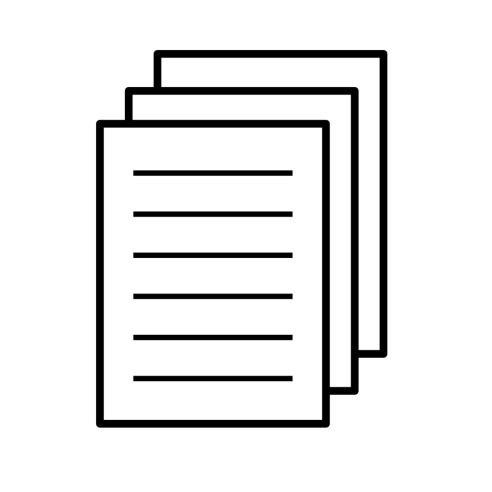 Прохождение курсов повышения квалификации
Прохождение курсов профессиональной переподготовки
Сведения о публикациях педагога (в том числе размещенных в сети  Интернет)
Сведения о наличии собственного сайта, персональной страницы в сети Интернет (указывается адрес сайта)
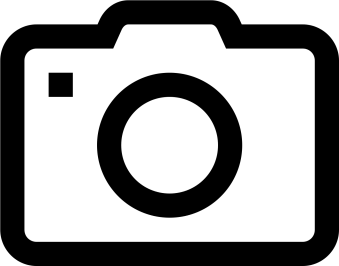 Сведения об участии педагога в организации и проведении различных форм повышения квалификации и методической работы (участие в проведении курсов повышения квалификации, стажировок, конференций, педагогических чтений, круглых столов, семинаров, в работе авторских школ, мастер-классов и т.п.)
Сведения об участии педагога в инновационной деятельности (участие в инновационной (экспериментальной, внедренческой) деятельности, пилотных и социальных проектах, работе на опорных площадках)
Использование инновационных образовательных технологий
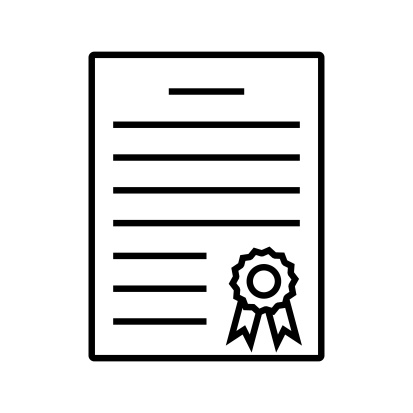 Сведения об участии педагога в профессиональных конкурсах, присуждении грантов
Сведения об участии педагога в экспериментальной, аналитической деятельности (работа в составе жюри, конкурсных, квалификационных комиссий, участие в надзорной деятельности, проведении мониторинга, экспертизы аттестуемых и др.)